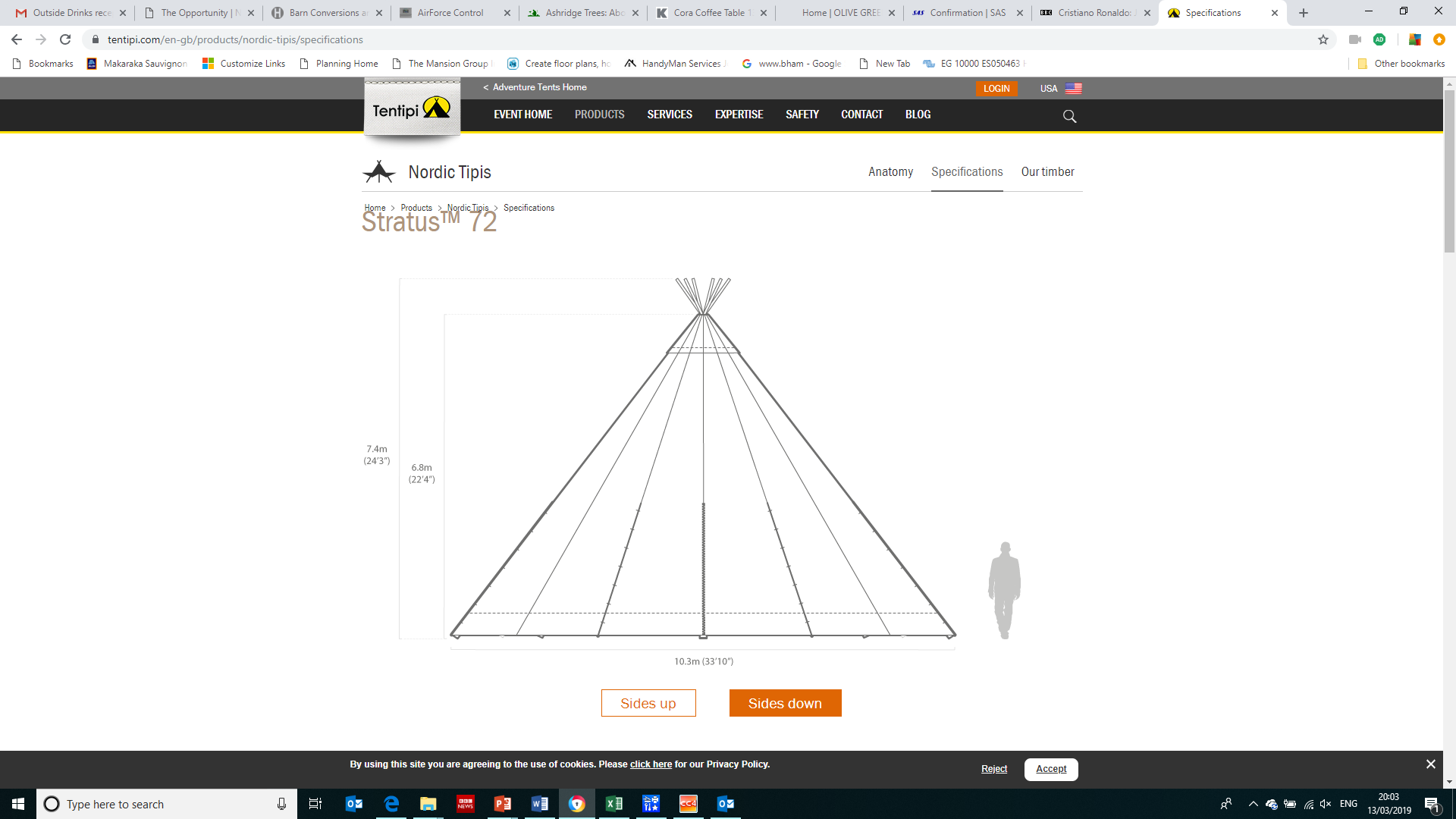 Each of our main Tipis is 10.3m in diameter = 83 sq m
The Chill-out Tipi is 8.25m in diameter = 53 sq m

Approximate overall area (including 10% extra created due to our layout) = 330 sq m (3,550 sq ft)

Plus the catering tent = 36 sq m
Toilets  6x3m
Zip door
BAR
DJ
Tipi link
DANCE
FLOOR
Catering Tent 6x6m
ASSEMBLE FLOOR P
Zip door
126 in 2 x Tipis
Rental company name, address & contact details
Toilets  6x3m
Wood door
BAR
DJ
Tipi link
DANCE
FLOOR
Catering Tent 6x6m
ASSEMBLE FLOOR P
Tipi Link
Zip Door
110 in 2 x Tipis – 10 at a table for sharing food
Leaves space for circulation
Rental company name, address & contact details
Toilets  6x3m
Wood door
BAR
DJ
Tipi link
DANCE
FLOOR
Catering Tent 6x6m
ASSEMBLE FLOOR P
Tipi Link
Zip Door
110 in 2 x Tipis – 10 at a table for sharing food
Leaves space for circulation
Rental company name, address & contact details